Measure BB Bond
21st Century Classroom Improvements
October 24, 2024
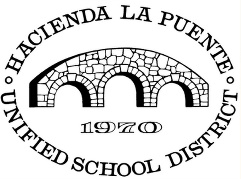 HLPUSD MEASURE BB - SUMMARY SCHOOLS IN PROGRESS
IN PROGRESS
CONSTRUCTION
Los Altos HS
Wilson HS

BIDS OPENED 9/24/2024
California ES
Baldwin ES
Grazide ES
Los Molinos ES

AT DSA FOR REVIEW
Kwis ES
Lassalette ES
Fairgrove K-8
Palm ES
Valinda ES
Sierra Vista MS

IN DESIGN
Orange Grove MS
Sparks ES
Wing Lane ES
Valley Alternative



COMPLETED
Nelson ES
Los Altos ES
Workman ES
Mesa Robles K-8
Cedarlane K-8
Sparks MS
Newton MS
Grandview MS
Stimson EC 
Workman HS
La Puente HS
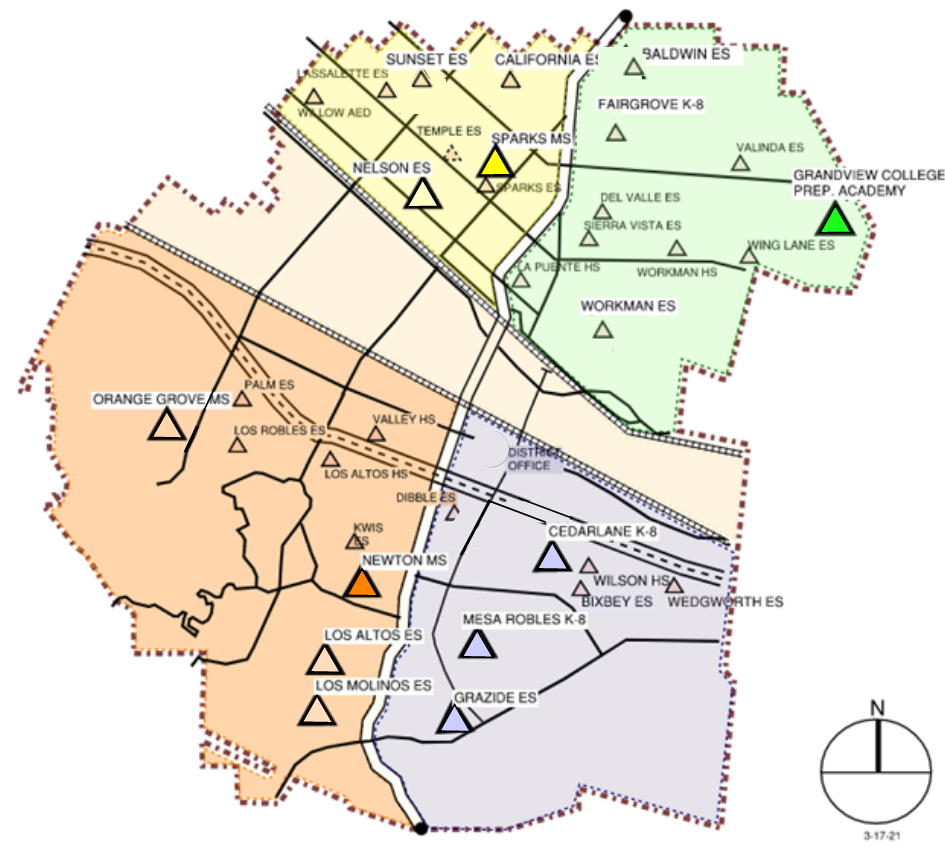 STIMSON
PHASE B PROGRESS
1. Baldwin ES 		Construction Documents 					 	Anticipated Start Date November 11, 2024
2. California ES 		Construction Documents 					   	Anticipated Start Date November 11, 2024
3. Los Molinos ES 	Construction Documents 						Anticipated Start Date November 11, 2024
Interim Housing Los Altos ES (Tentative)
4. Grazide ES 		Construction Documents 	 					Anticipated Start Date November 11, 2024
Interim Housing Bixby ES  (Tentative)

Anticipated Construction Start Fall of 2024 
5. Kwis ES 		Construction Documents 	At DSA for Plan Review				Back Check 10/28/2024		
6. Lassalette ES 		Construction Documents 	At DSA for Plan Review				Back Check 10/28/2024 
Anticipated Construction Start New Year of 2025 
7. Palm ES 		Construction Documents 	 At DSA for Plan Review 			Submitted 10/8/2024
Interim Housing Los Robles (Tentative)
8. Valinda ES 		Construction Documents 	 At DSA for Plan Review 			 Submitted 10/8/2024 

Anticipated Construction Start Spring of 2025 
9. Fairgrove K-8 		Construction Documents 	At DSA for Plan Review			 Submitted 8/12/2024
Interim Housing Del Valle (Tentative)
10. Orange Grove MS 	Construction Documents 	Schematic Design
Anticipated Construction Start Summer of 2025 
11. Sierra Vista		Construction Documents 	Design Development				District Reviewed 8/2/2024
12. Sparks ES		Construction Documents 	Design Development				District Reviewed 8/2/2024
Interim Housing Sunset (Tentative)
Anticipated Construction Start Summer -Fall of 2025 
13. Wing Lane ES		Construction Documents 	Design Development			District Reviewed 9/17/2024 
14. Valley Alternative 		Construction Documents	 Design Development			District Reviewed 9/17/2024
Anticipated Construction Start Fall of 2025
3
HIGH SCHOOLREFRESHPROJECTS
HIGH SCHOOL REFRESH GROUP 1
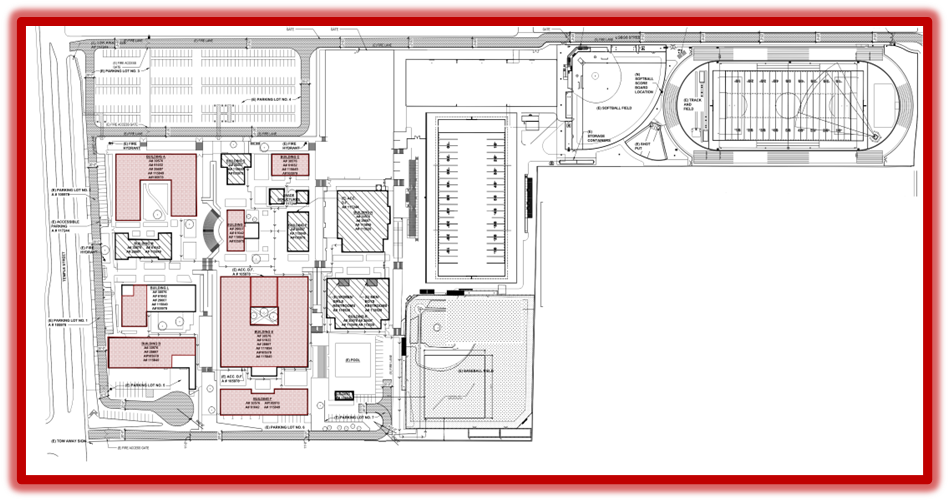 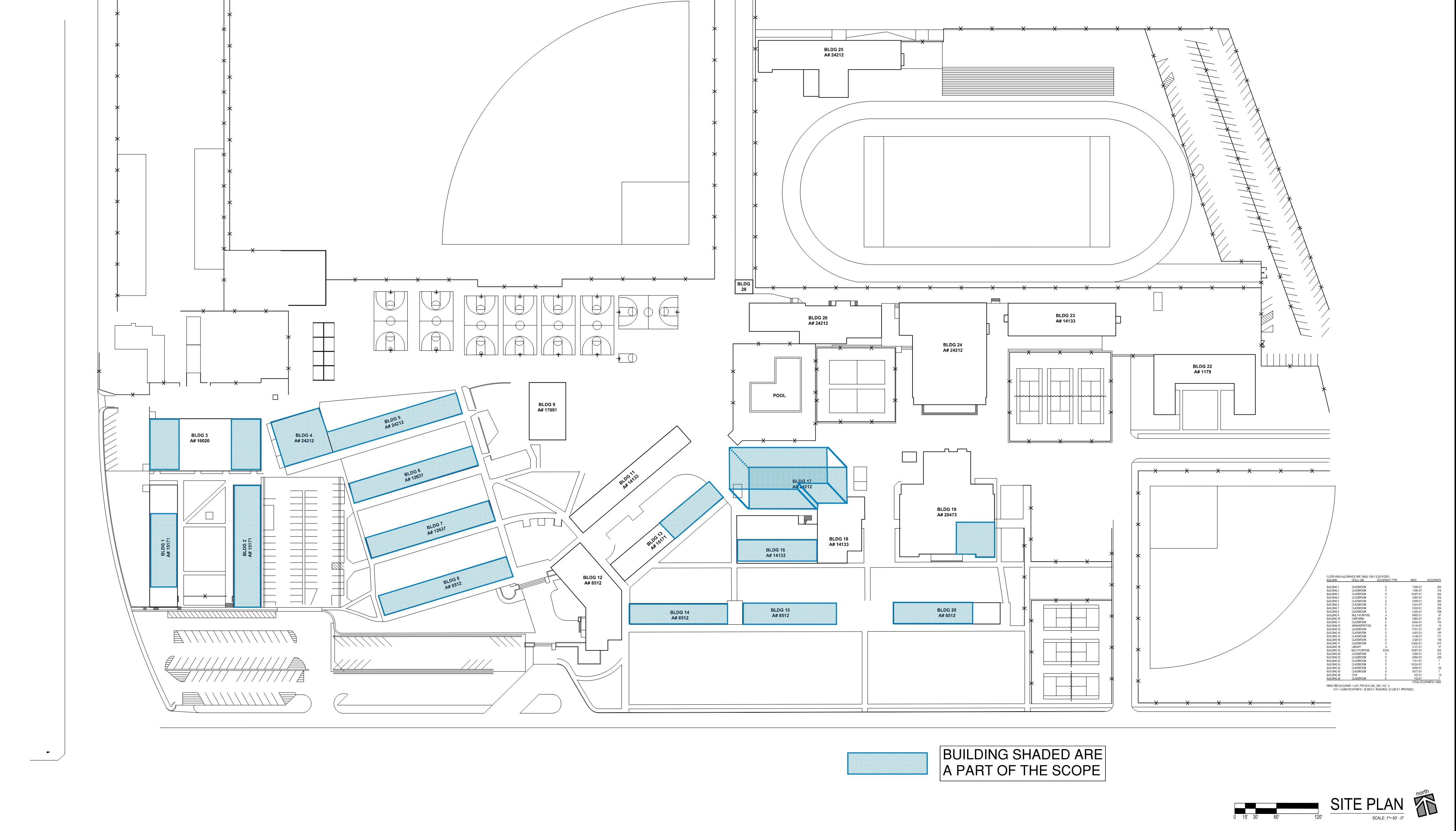 WORKMAN HIGH SCHOOL
43 CLASSROOMS
LA PUENTE HIGH SCHOOL
55 CLASSROOMS
5
HIGH SCHOOL REFRESH GROUP 2
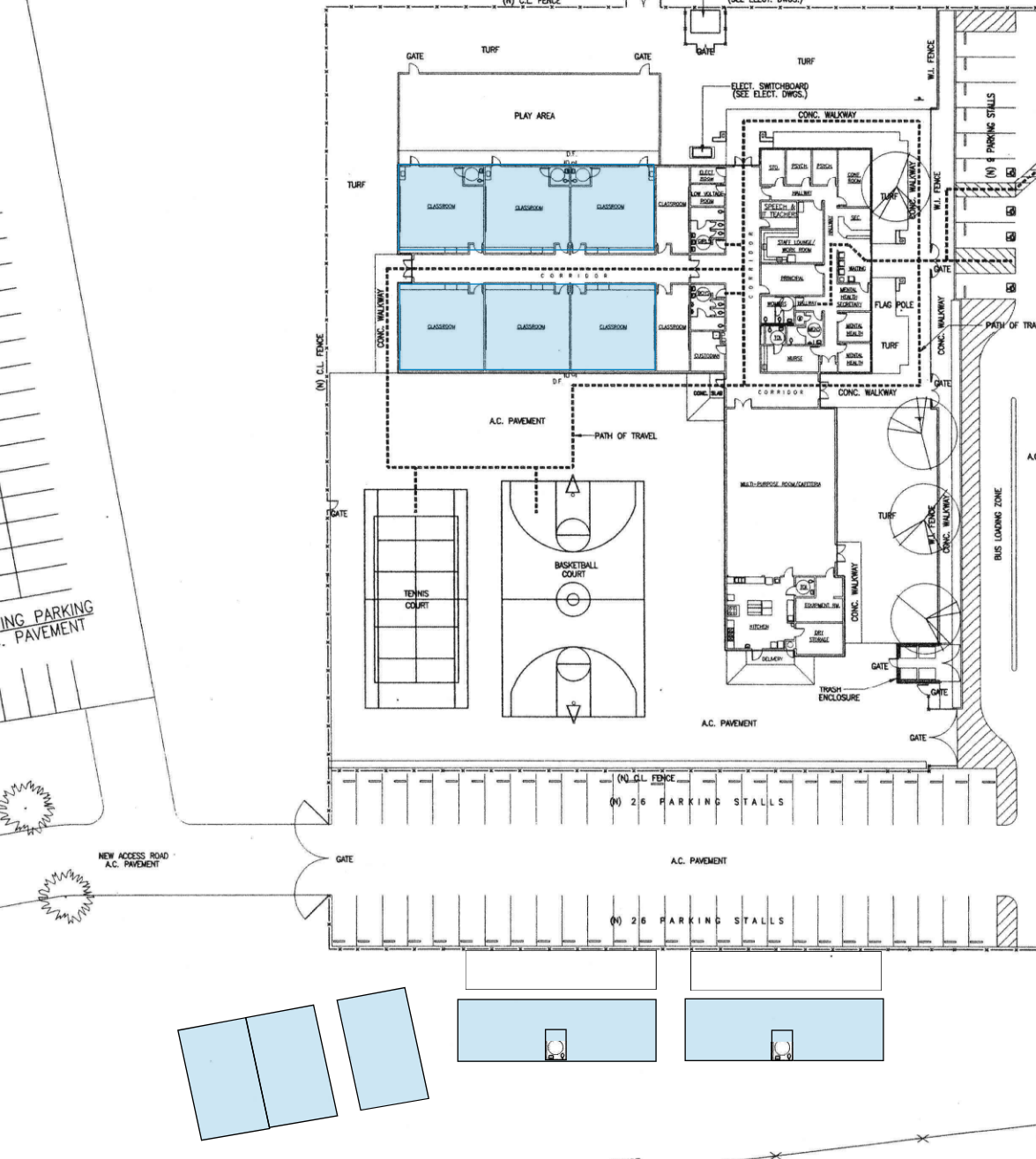 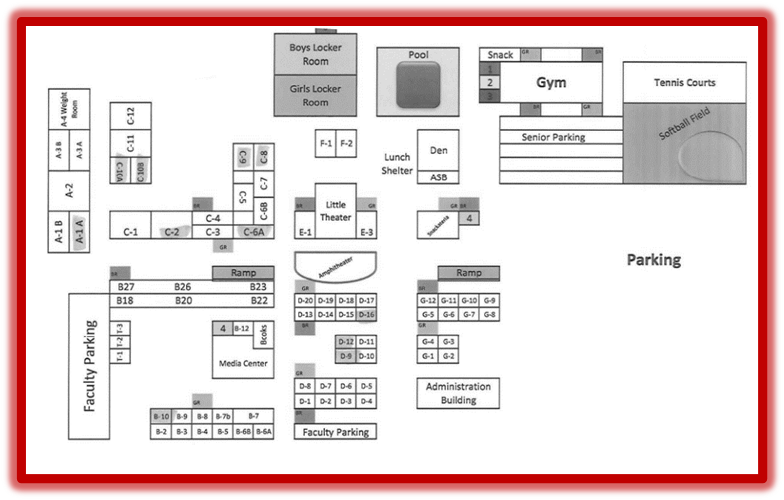 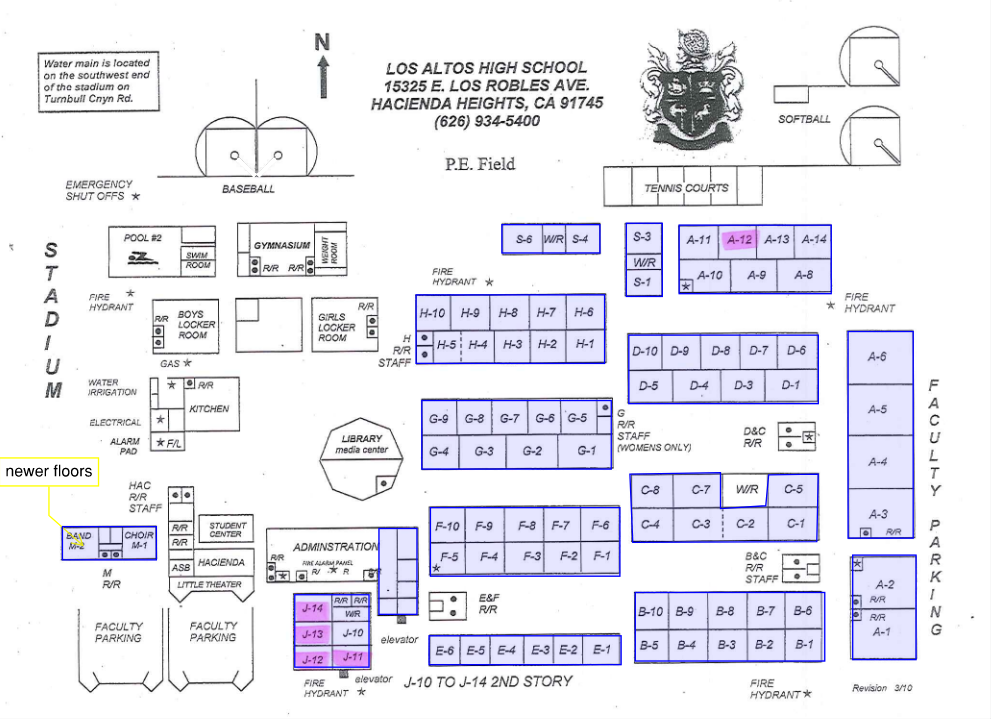 WILSON HIGH SCHOOL
59 CLASSROOMS
STIMSON LEARNING CENTER
10 CLASSROOMS
LOS ALTOS HIGH SCHOOL
69 CLASSROOMS
6
REFRESH GROUP 2
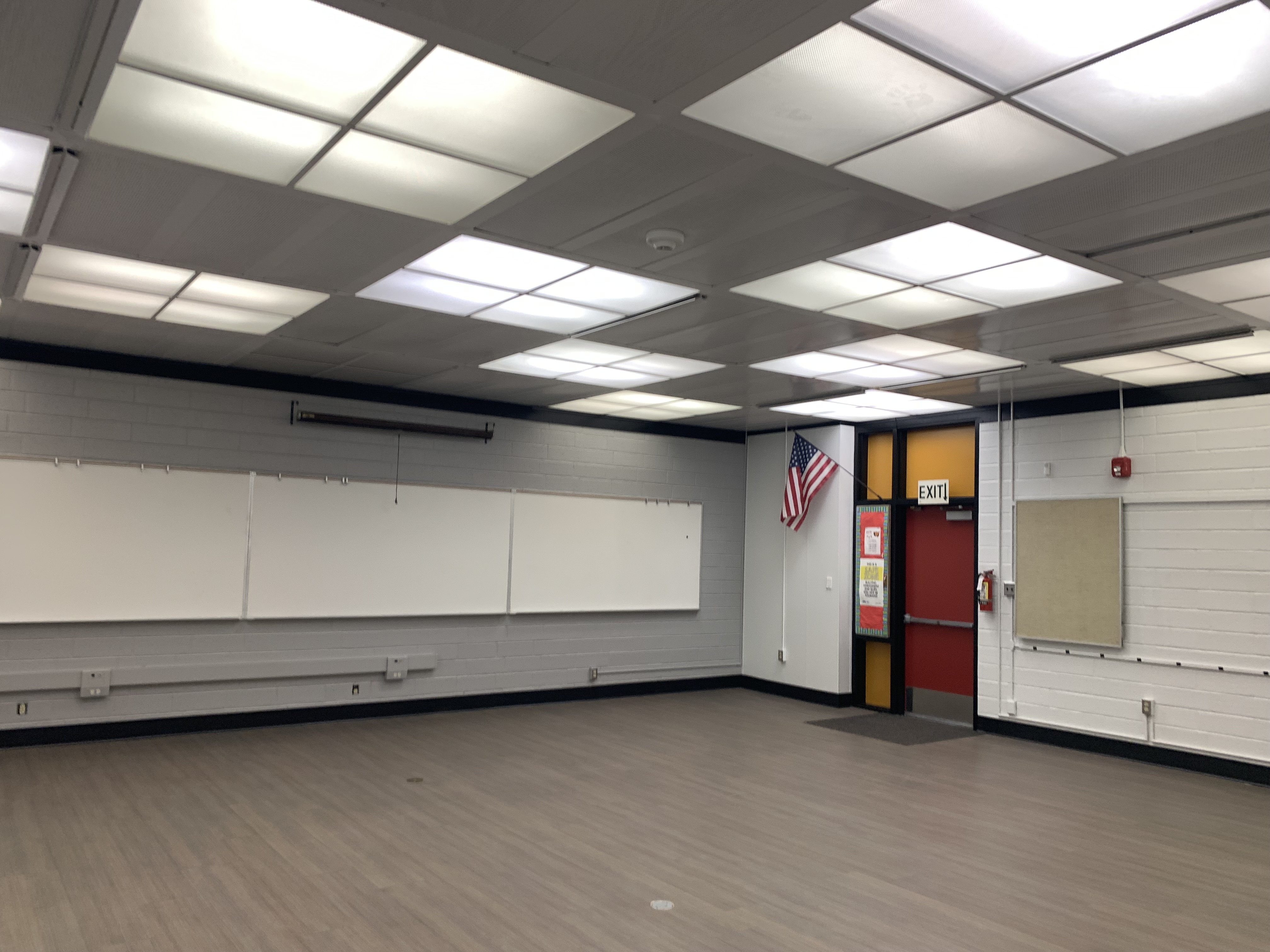 Wilson HS Phase 2 
Classroom B-7 Before 
and After
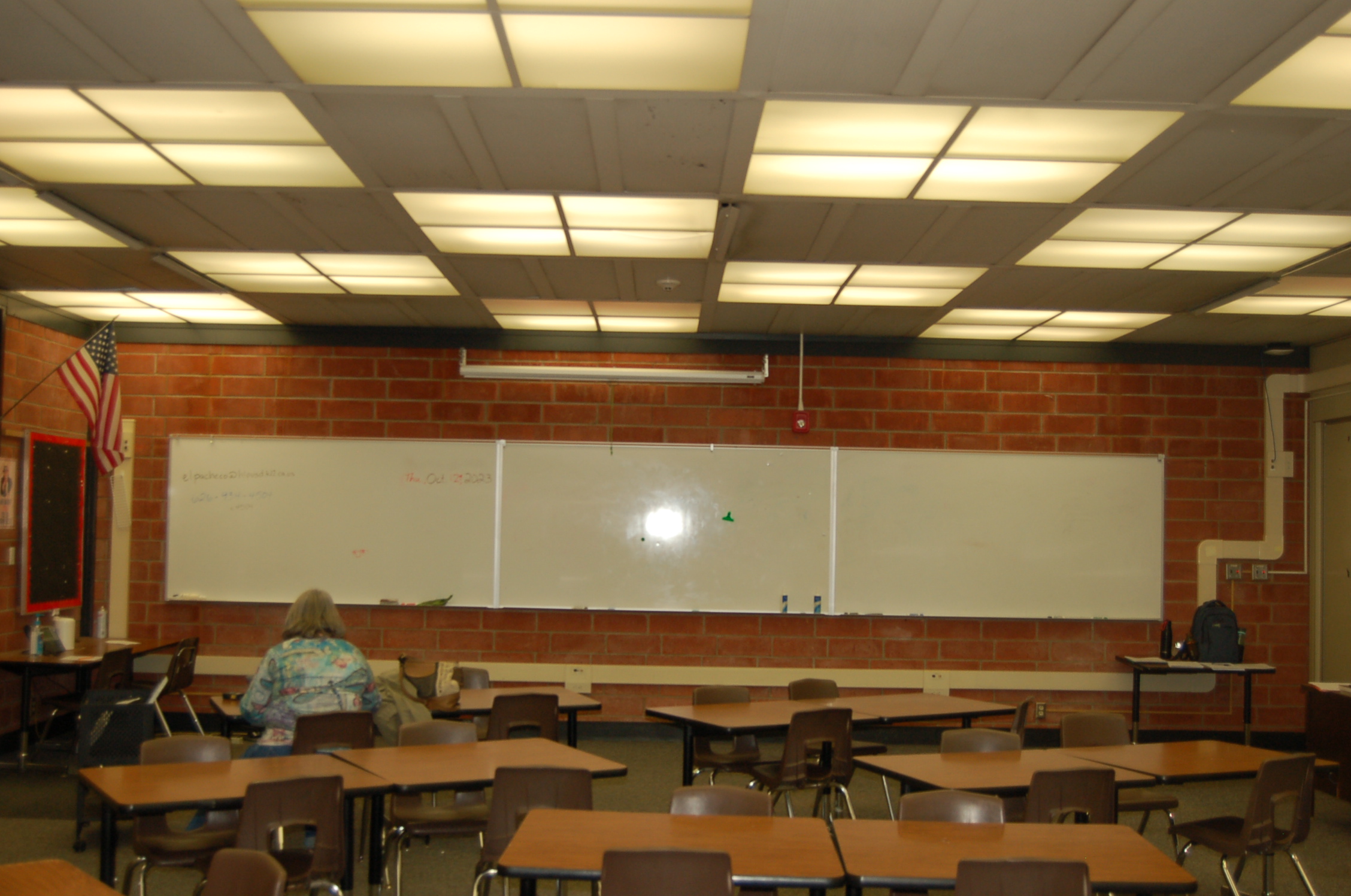 After
Before
7
REFRESH GROUP 2
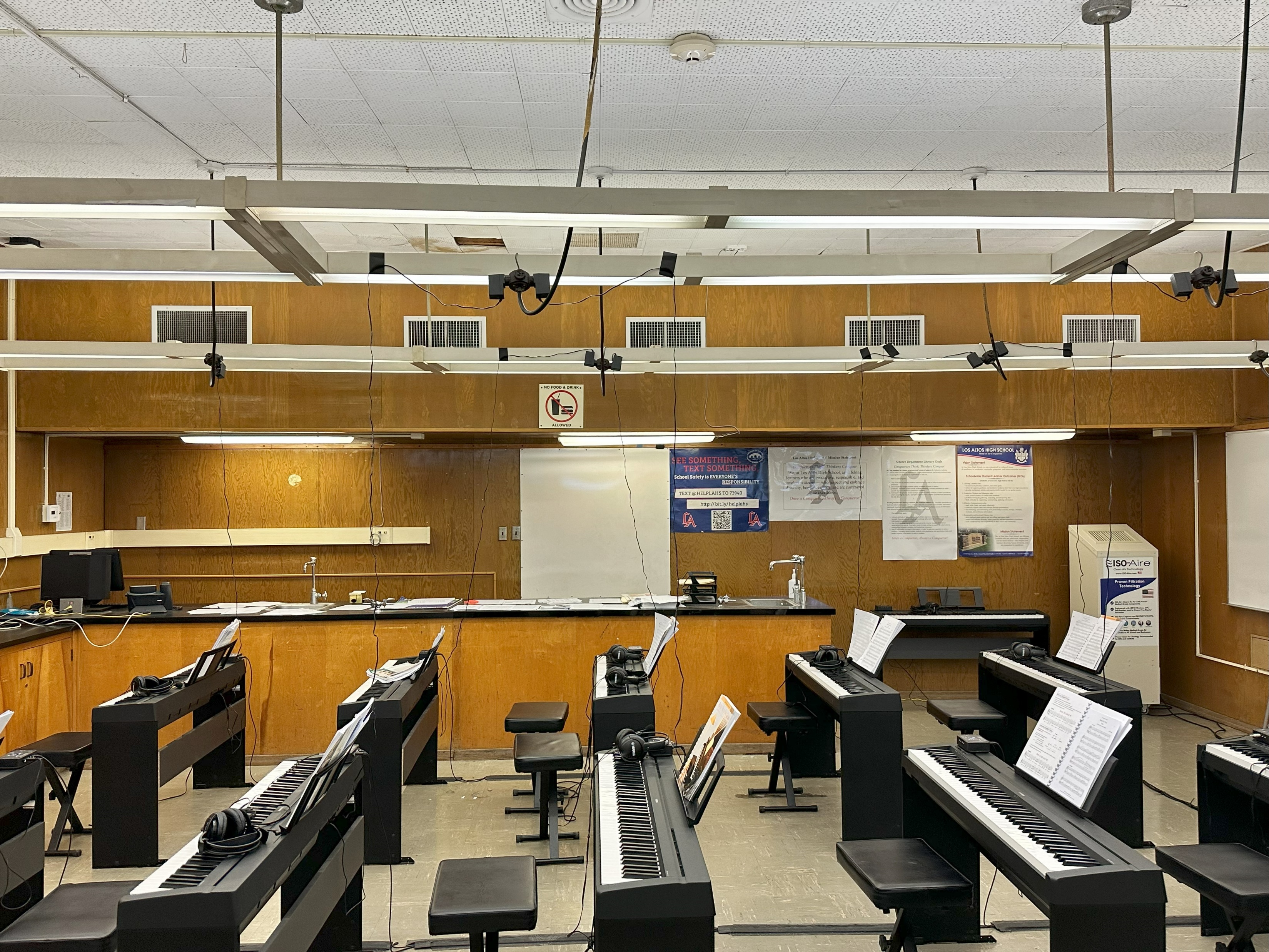 Los Altos HS Phase 4 Classroom C-8.
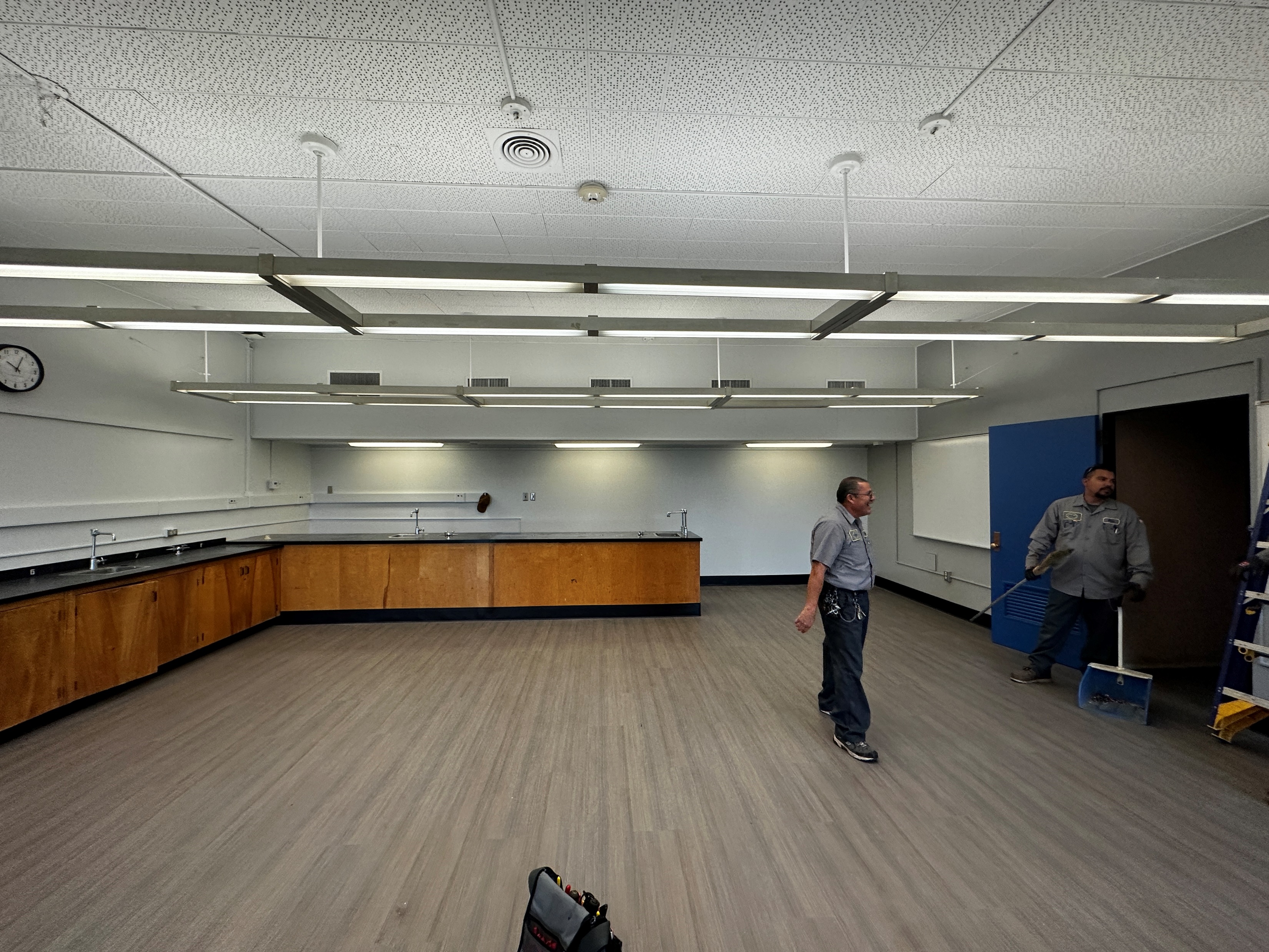 Before
After
After
8
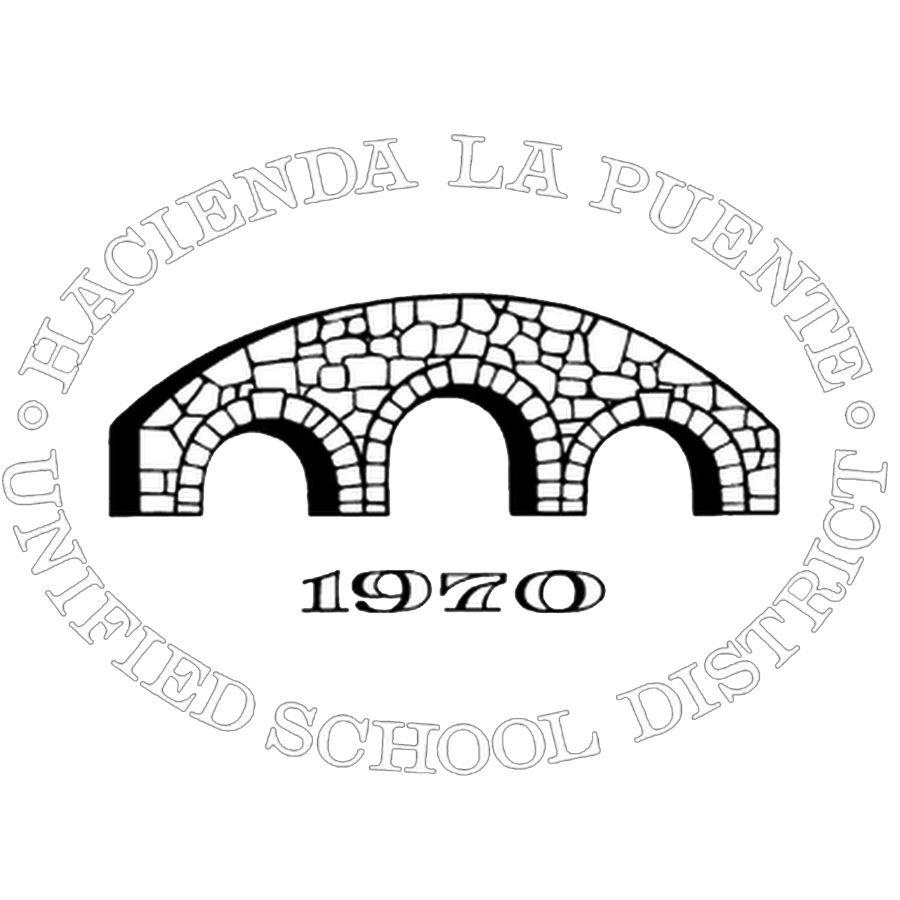 QUESTIONS